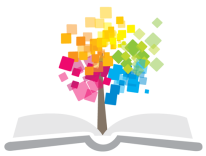 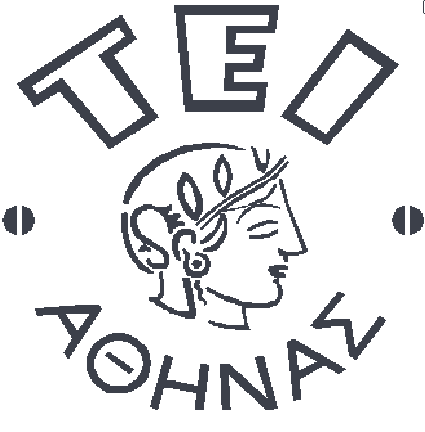 Ανοικτά Ακαδημαϊκά Μαθήματα στο ΤΕΙ Αθήνας
Κοστολόγηση
Ενότητα 1: Εισαγωγή
Δρ. Αναστάσιος Ε. Πολίτης, Αναπληρωτής Καθηγητής
Τεχνολογία Γραφικών Τεχνών
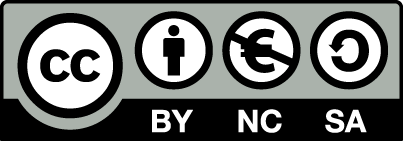 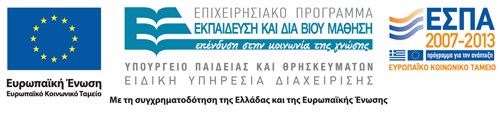 Ταυτότητα και περίγραμμα μαθήματος
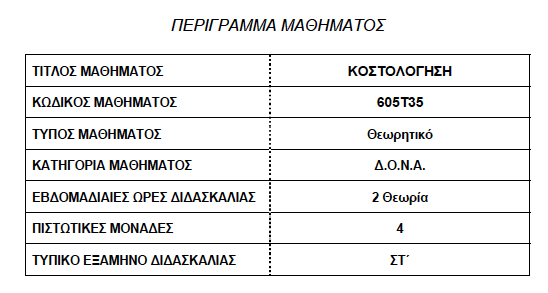 1
Σκοπός και στόχοι διδασκαλίας του μαθήματος 1/3
Κατανόηση των αρχών, τεχνικών και των μεθόδων κοστολόγησης - Γενικές έννοιες.
Κατανόηση των βασικών παραμέτρων της οικονομικής διαχείρισης εργασιών γραφικών τεχνών και παραγωγής εντύπων - μέσων οπτικής επικοινωνίας.
Απόκτηση γνώσεων στην διαμόρφωση των εξειδικευμένων παραγόντων και κοστολογικών δεδομένων των γραφικών τεχνών (διαμόρφωση στοιχείων κόστους, κέντρα κόστους).
2
Σκοπός και στόχοι διδασκαλίας του μαθήματος 2/3
Απόκτηση γνώσεων στην κοστολόγηση εργασιών παραγωγής εντύπων (προκοστολόγηση, έκδοση προσφοράς, προκοστολόγηση μετακοστολόγηση).
Κατανόηση της βασικής έννοιας της τιμολόγησης, των παραγόντων και των πολιτικών που επηρεάζουν τις τιμολογιακές αποφάσεις. 
Σύνταξη κοστολογίου προϊόντων, υπηρεσιών, υλικών και εργασιών γραφικών τεχνών.
3
Σκοπός και στόχοι διδασκαλίας του μαθήματος 3/3
Κοστολόγηση εργασιών γραφικών τεχνών.
Σύνταξη τεχνικών προδιαγραφών, οδηγιών και τεχνικών κειμένων και δεδομένων κοστολόγησης.
Εφαρμογές ειδικού λογισμικού κοστολόγησης εντύπων.
Ασκήσεις κοστολόγησης εντύπων και μέσων οπτικής επικοινωνίας.
4
Μαθησιακά αποτελέσματα
Μετά το τέλος του της διδασκαλίας του μαθήματος οι φοιτητές/τριες θα πρέπει να έχουν αποκτήσει γνώση της διαδικασίας υπολογισμών κόστους των εντύπων και των διαδικασιών παραγωγής των εντύπων. 
Θα είναι επίσης σε θέση να ορίσουν κέντρα κόστους και να διεξάγουν προκοστολόγηση, υπολογισμούς κόστους σε πρώτες ύλες, ημιπροϊόντα, διαδικασίες και υπηρεσίες παραγωγής και σε τελικά έντυπα.
5
Περιεχόμενα παρουσιάσεων του μαθήματος
Εισαγωγή
Δομή επιχειρήσεων γραφικών τεχνών και χαρακτηριστικά σύγχρονων τεχνολογιών
Ροή εργασιών γραφικών τεχνών – Χαρακτηριστικά σύγχρονων τεχνολογιών
Αρχές και έννοιες της κοστολόγησης
Στοιχεία κόστους και κοστολόγησης
Κοστολόγηση κατά δραστηριότητα (ABC – ACTIVITY BASED COSTING)
Δομή και συγκρότηση του κλάδου γραφικών τεχνών
Η διαχείριση της παραγωγής και η κοστολόγηση
Γενικά Βιομηχανικά Έξοδα και Κέντρα Κόστους
Παράδειγμα εκτίμησης κόστους παραγωγής και κοστολόγησης εργασίας παραγωγής εντύπου
6
Τέλος Ενότητας
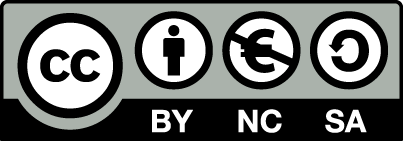 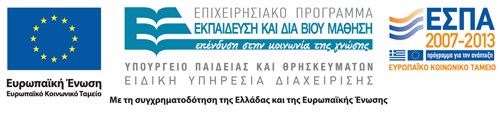 Σημειώματα
Σημείωμα Αναφοράς
Copyright Τεχνολογικό Εκπαιδευτικό Ίδρυμα Αθήνας, Αναστάσιος Πολίτης 2014. Αναστάσιος Πολίτης. «Κοστολόγηση. Ενότητα 1: Εισαγωγή». Έκδοση: 1.0. Αθήνα 2014. Διαθέσιμο από τη δικτυακή διεύθυνση: ocp.teiath.gr.
Σημείωμα Αδειοδότησης
Το παρόν υλικό διατίθεται με τους όρους της άδειας χρήσης Creative Commons Αναφορά, Μη Εμπορική Χρήση Παρόμοια Διανομή 4.0 [1] ή μεταγενέστερη, Διεθνής Έκδοση.   Εξαιρούνται τα αυτοτελή έργα τρίτων π.χ. φωτογραφίες, διαγράμματα κ.λ.π., τα οποία εμπεριέχονται σε αυτό. Οι όροι χρήσης των έργων τρίτων επεξηγούνται στη διαφάνεια  «Επεξήγηση όρων χρήσης έργων τρίτων». 
Τα έργα για τα οποία έχει ζητηθεί και δοθεί άδεια  αναφέρονται στο «Σημείωμα  Χρήσης Έργων Τρίτων».
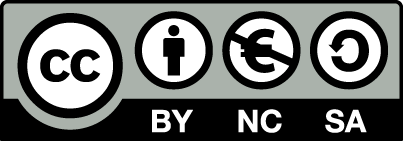 [1] http://creativecommons.org/licenses/by-nc-sa/4.0/ 
Ως Μη Εμπορική ορίζεται η χρήση:
που δεν περιλαμβάνει άμεσο ή έμμεσο οικονομικό όφελος από την χρήση του έργου, για το διανομέα του έργου και αδειοδόχο
που δεν περιλαμβάνει οικονομική συναλλαγή ως προϋπόθεση για τη χρήση ή πρόσβαση στο έργο
που δεν προσπορίζει στο διανομέα του έργου και αδειοδόχο έμμεσο οικονομικό όφελος (π.χ. διαφημίσεις) από την προβολή του έργου σε διαδικτυακό τόπο
Ο δικαιούχος μπορεί να παρέχει στον αδειοδόχο ξεχωριστή άδεια να χρησιμοποιεί το έργο για εμπορική χρήση, εφόσον αυτό του ζητηθεί.
Επεξήγηση όρων χρήσης έργων τρίτων
Δεν επιτρέπεται η επαναχρησιμοποίηση του έργου, παρά μόνο εάν ζητηθεί εκ νέου άδεια από το δημιουργό.
©
διαθέσιμο με άδεια CC-BY
Επιτρέπεται η επαναχρησιμοποίηση του έργου και η δημιουργία παραγώγων αυτού με απλή αναφορά του δημιουργού.
διαθέσιμο με άδεια CC-BY-SA
Επιτρέπεται η επαναχρησιμοποίηση του έργου με αναφορά του δημιουργού, και διάθεση του έργου ή του παράγωγου αυτού με την ίδια άδεια.
διαθέσιμο με άδεια CC-BY-ND
Επιτρέπεται η επαναχρησιμοποίηση του έργου με αναφορά του δημιουργού. 
Δεν επιτρέπεται η δημιουργία παραγώγων του έργου.
διαθέσιμο με άδεια CC-BY-NC
Επιτρέπεται η επαναχρησιμοποίηση του έργου με αναφορά του δημιουργού. 
Δεν επιτρέπεται η εμπορική χρήση του έργου.
Επιτρέπεται η επαναχρησιμοποίηση του έργου με αναφορά του δημιουργού.
και διάθεση του έργου ή του παράγωγου αυτού με την ίδια άδεια
Δεν επιτρέπεται η εμπορική χρήση του έργου.
διαθέσιμο με άδεια CC-BY-NC-SA
διαθέσιμο με άδεια CC-BY-NC-ND
Επιτρέπεται η επαναχρησιμοποίηση του έργου με αναφορά του δημιουργού.
Δεν επιτρέπεται η εμπορική χρήση του έργου και η δημιουργία παραγώγων του.
διαθέσιμο με άδεια 
CC0 Public Domain
Επιτρέπεται η επαναχρησιμοποίηση του έργου, η δημιουργία παραγώγων αυτού και η εμπορική του χρήση, χωρίς αναφορά του δημιουργού.
Επιτρέπεται η επαναχρησιμοποίηση του έργου, η δημιουργία παραγώγων αυτού και η εμπορική του χρήση, χωρίς αναφορά του δημιουργού.
διαθέσιμο ως κοινό κτήμα
χωρίς σήμανση
Συνήθως δεν επιτρέπεται η επαναχρησιμοποίηση του έργου.
Διατήρηση Σημειωμάτων
Οποιαδήποτε αναπαραγωγή ή διασκευή του υλικού θα πρέπει να συμπεριλαμβάνει:
το Σημείωμα Αναφοράς
το Σημείωμα Αδειοδότησης
τη δήλωση Διατήρησης Σημειωμάτων
το Σημείωμα Χρήσης Έργων Τρίτων (εφόσον υπάρχει)
μαζί με τους συνοδευόμενους υπερσυνδέσμους.
Χρηματοδότηση
Το παρόν εκπαιδευτικό υλικό έχει αναπτυχθεί στo πλαίσιo του εκπαιδευτικού έργου του διδάσκοντα.
Το έργο «Ανοικτά Ακαδημαϊκά Μαθήματα στο ΤΕΙ Αθηνών» έχει χρηματοδοτήσει μόνο την αναδιαμόρφωση του εκπαιδευτικού υλικού. 
Το έργο υλοποιείται στο πλαίσιο του Επιχειρησιακού Προγράμματος «Εκπαίδευση και Δια Βίου Μάθηση» και συγχρηματοδοτείται από την Ευρωπαϊκή Ένωση (Ευρωπαϊκό Κοινωνικό Ταμείο) και από εθνικούς πόρους.
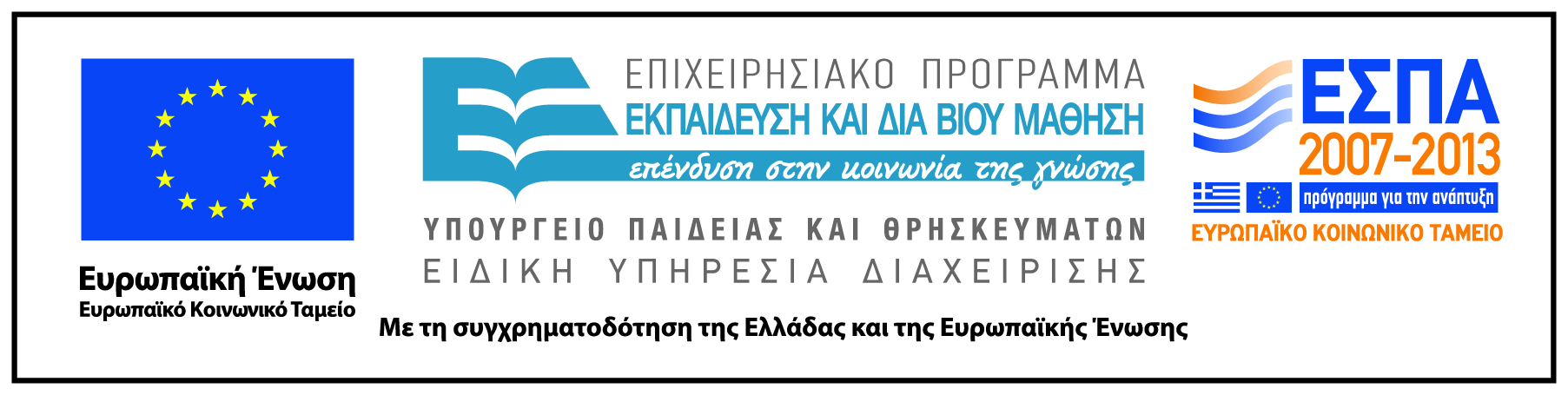